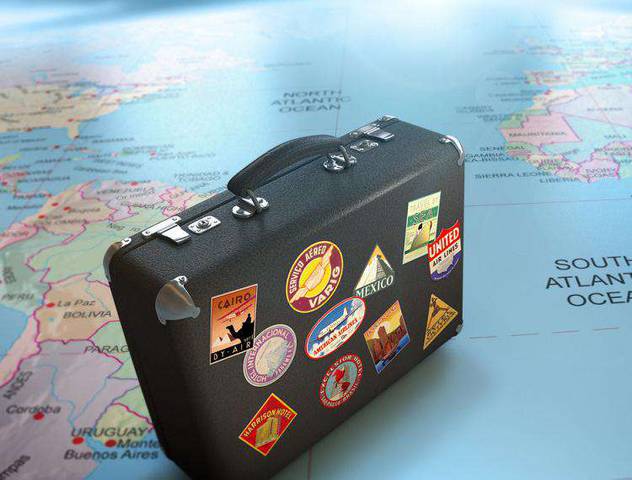 .
«Две недели в лагере здоровья»
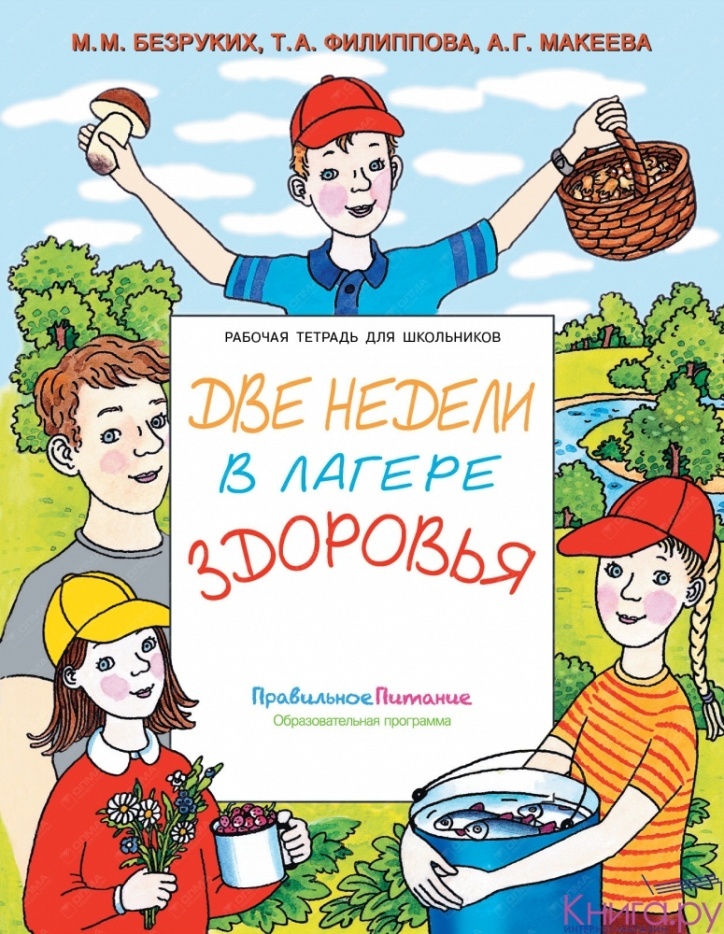 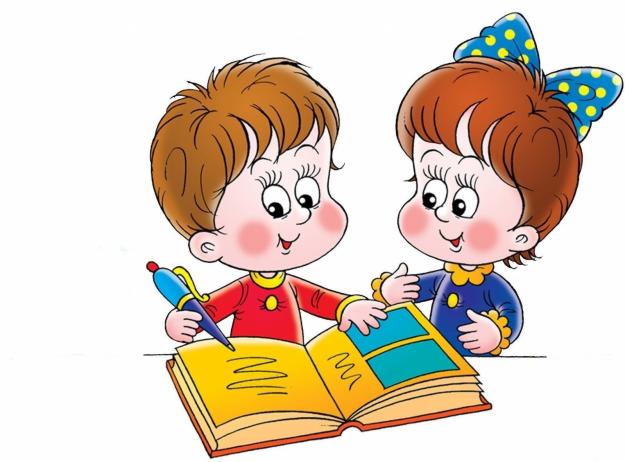 Тема: КУЛИНАРНОЕ ПУТЕШЕСТВИЕ ПО РОССИИ
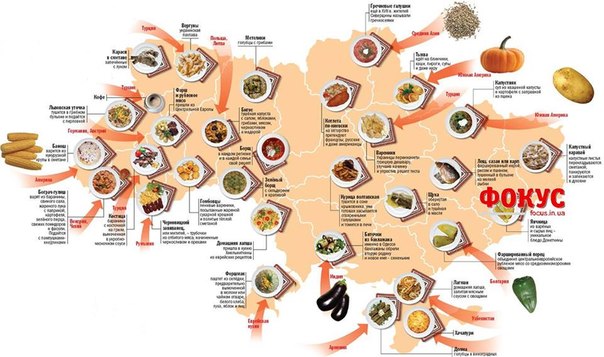 Области России
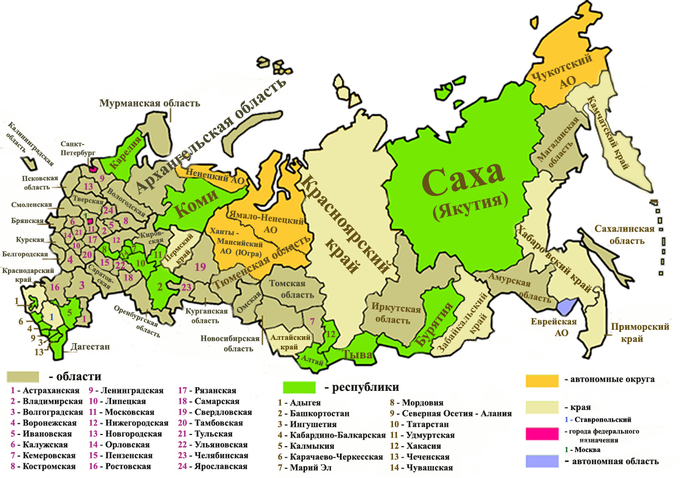 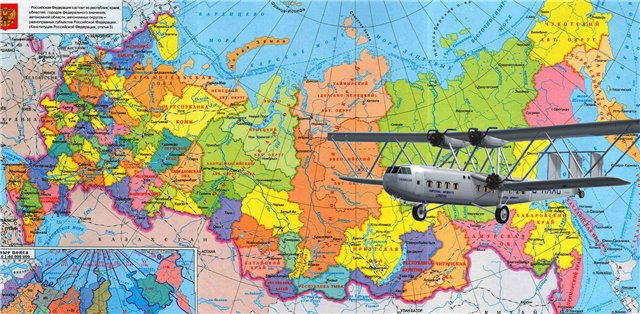 Архангельская область
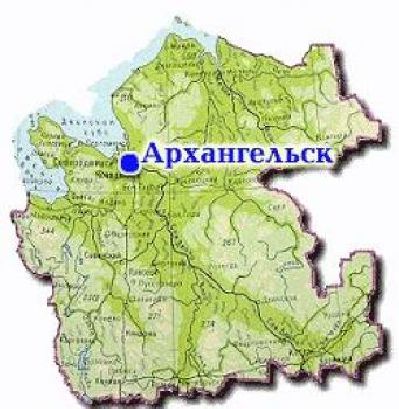 1 группа
Тульская область
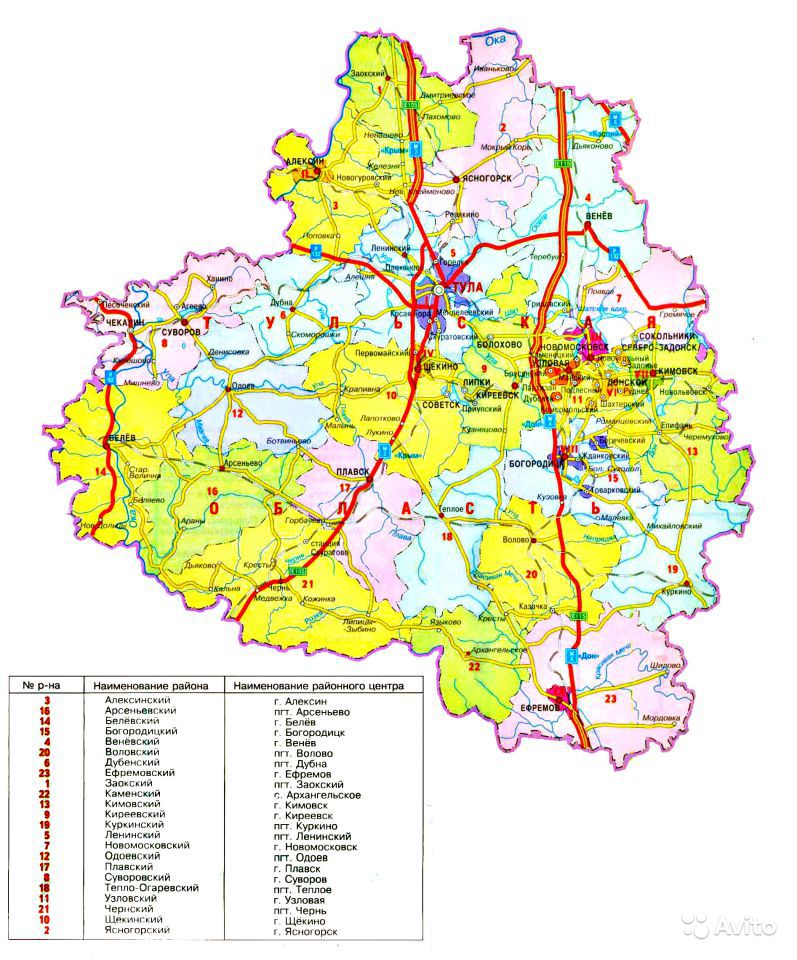 Республика Татарстан
Архангельская область
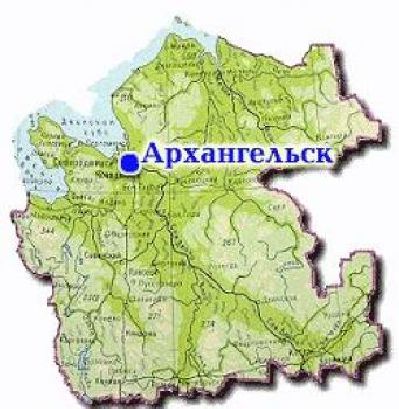 Морошка
Булочки-шанежки
Пирог из трески
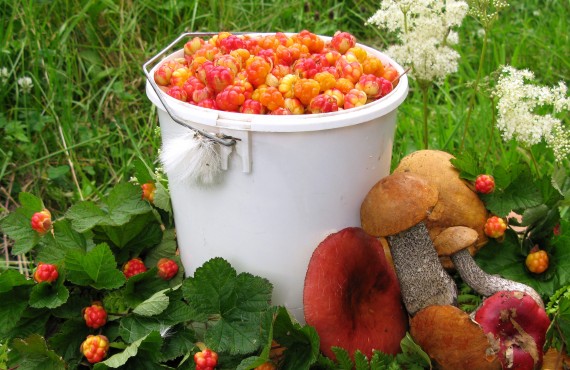 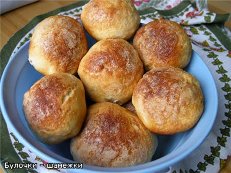 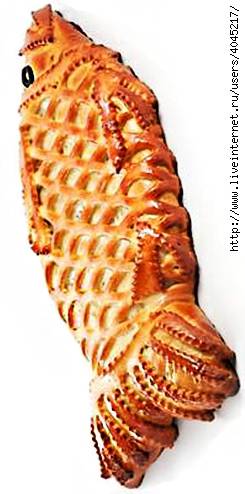 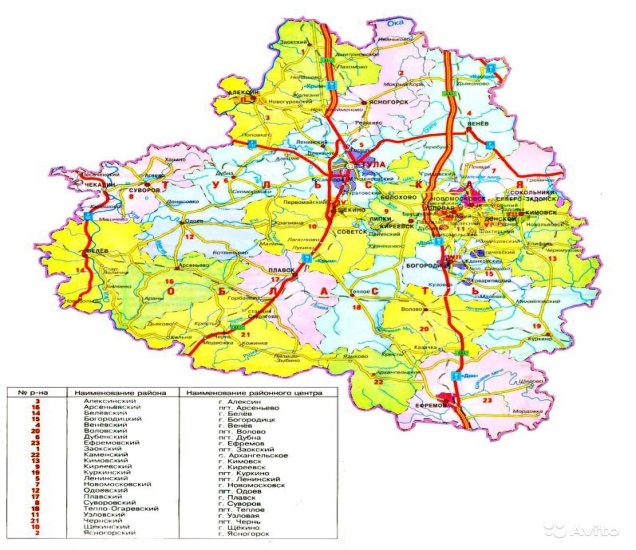 Тульская область
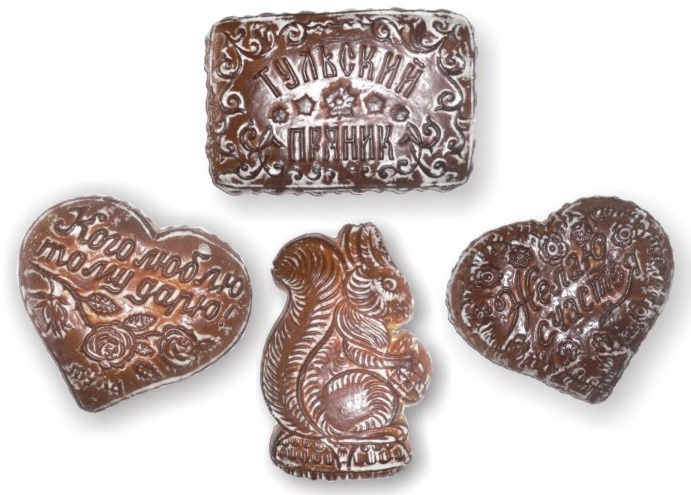 Республика Татарстан
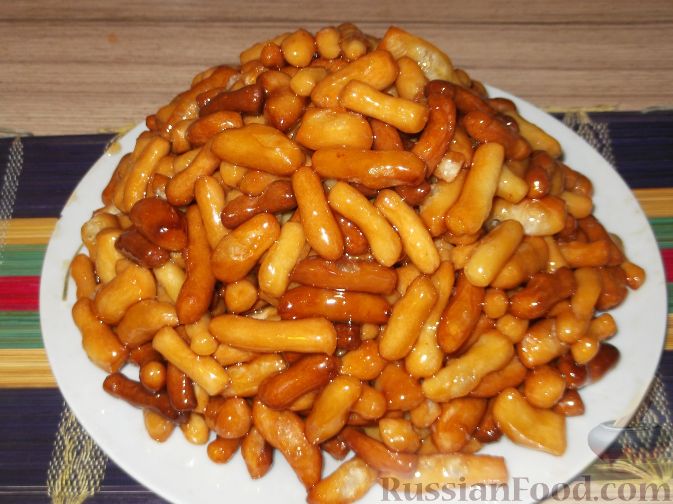 Разнообразие русских блюд
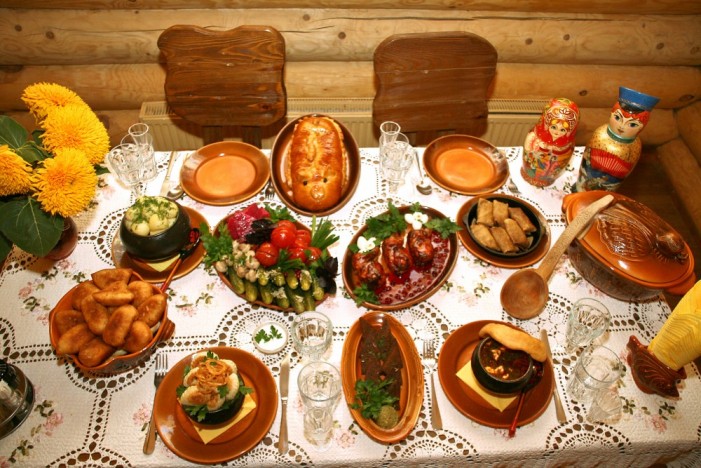 Спасибо за внимание!
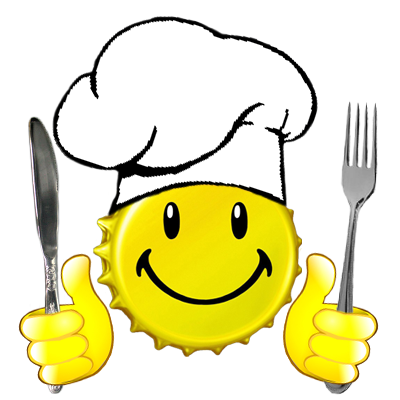